STEM MD: ESCENARIO PARA EL DESARROLLO INTEGRAL DE LA PRIMERA INFANCIA DESDE LA EDUCACIÓN INICIAL EN CUNDINAMARCA
MÓDULO 2 – TALLER 3
SENTIDO DE STEM MD ROBOTICS PARA LA EDUCACIÓN INICIAL
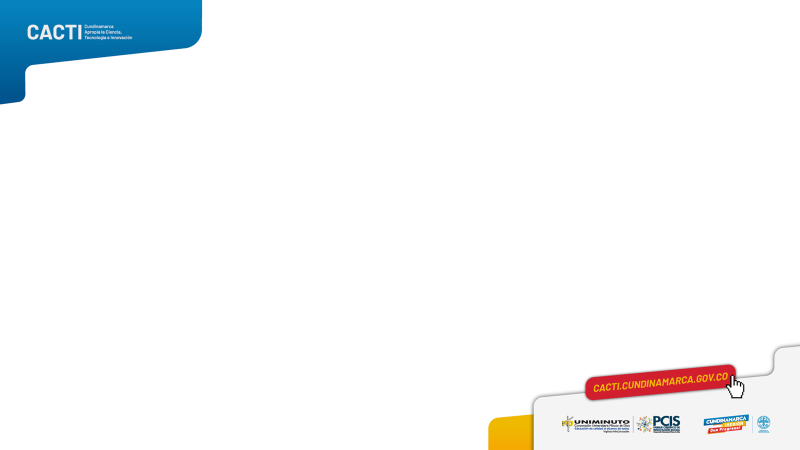 USTED
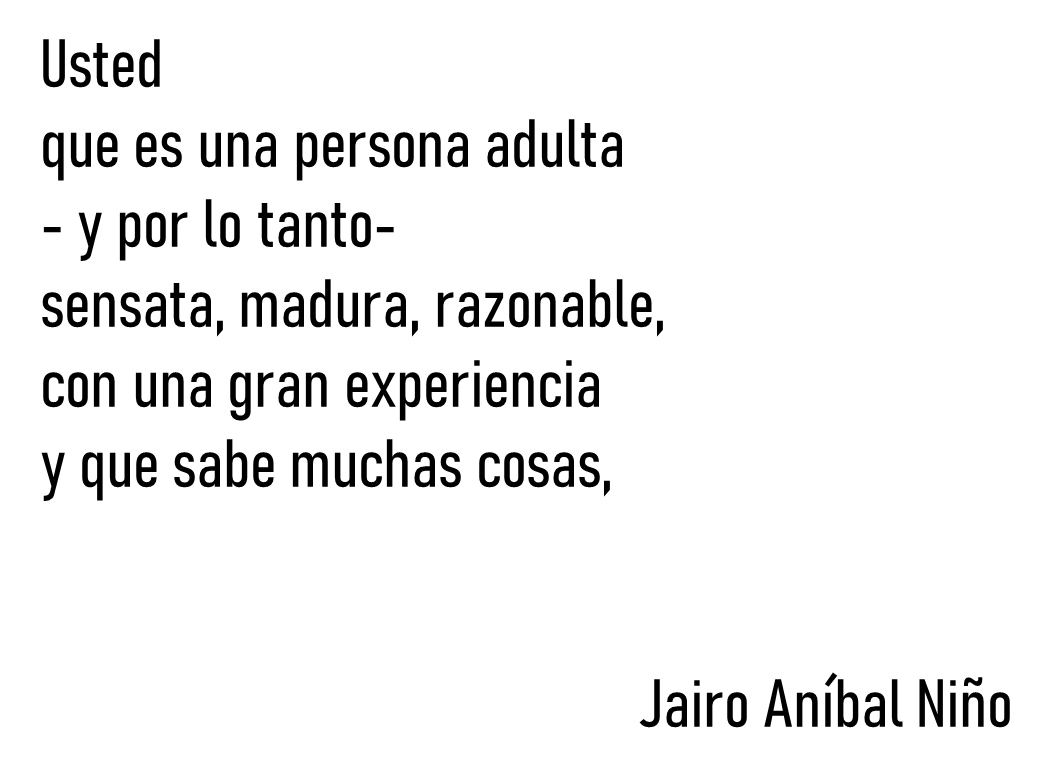 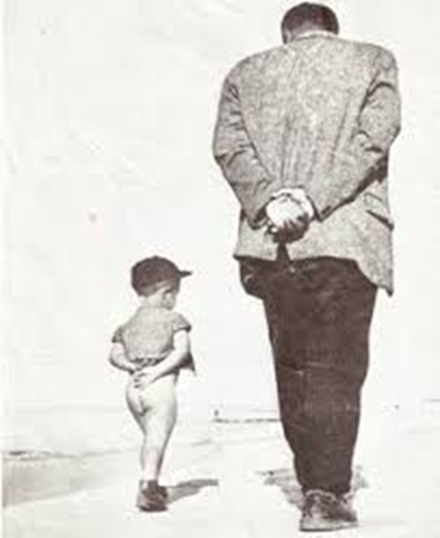 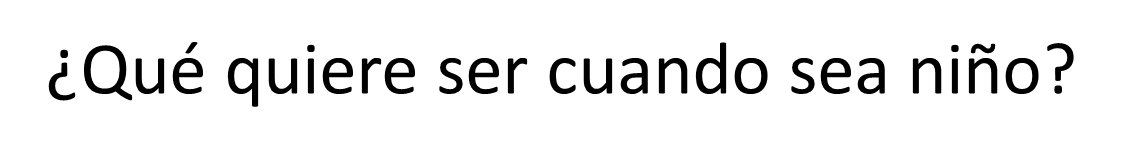 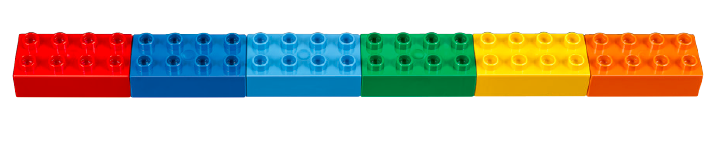 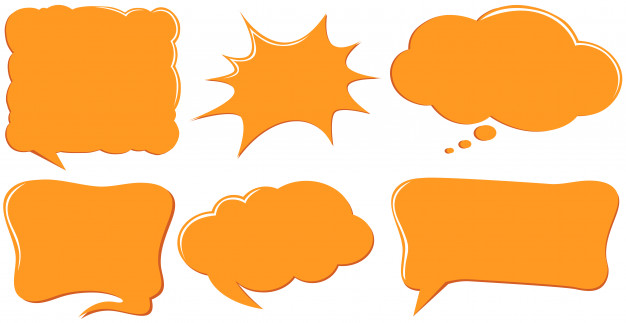 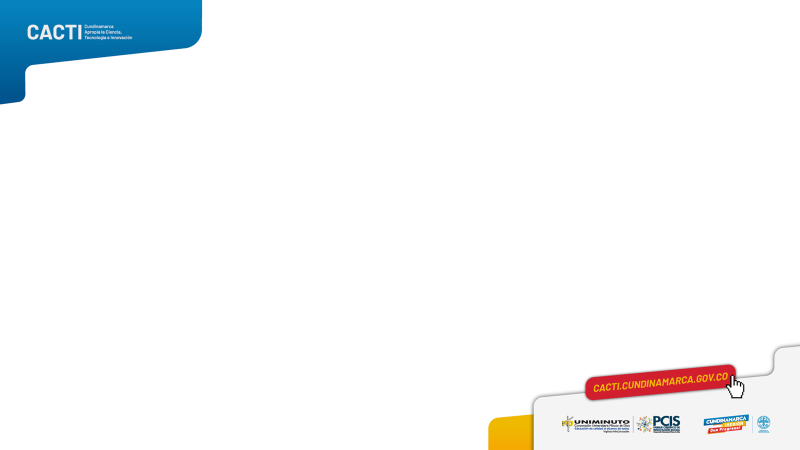 Activador cognitivo
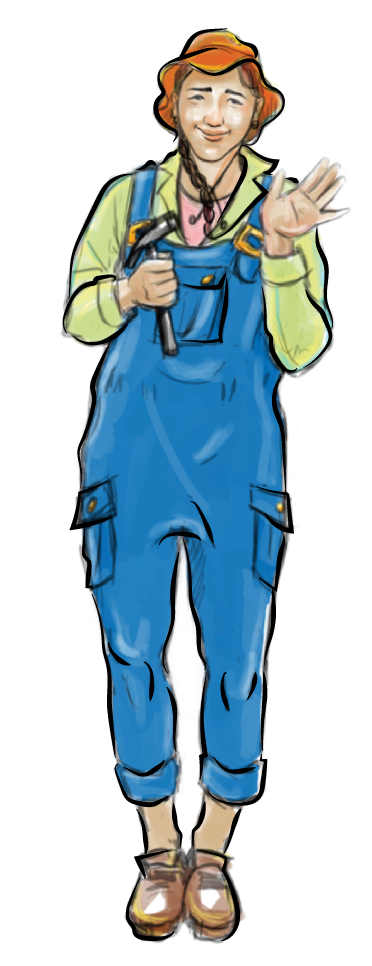 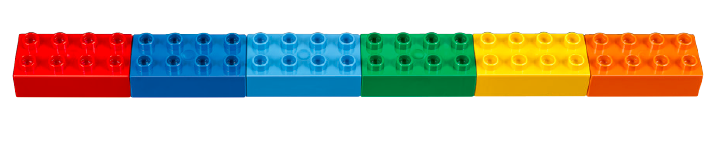 Arroz con leche
Yo quiero encontrar
A una compañera
Que quiera soñar

Que crea en si 
Y salga a luchar
Por conquistar sus sueños
De más libertad

Valiente si
Sumisa no
Feliz, alegre y fuerte
Te quiero yo.
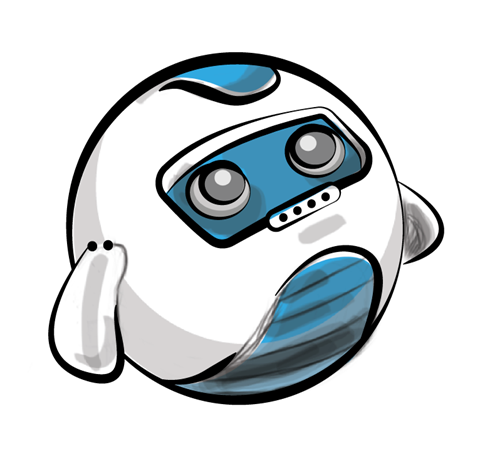 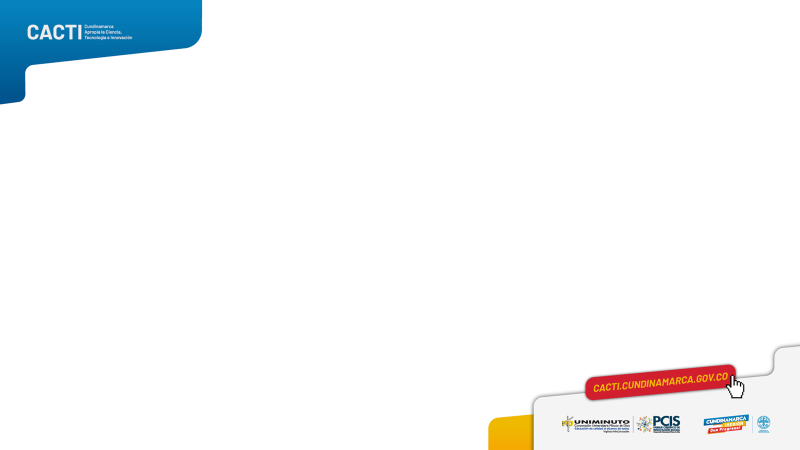 ¡A la caza de la creatividad!
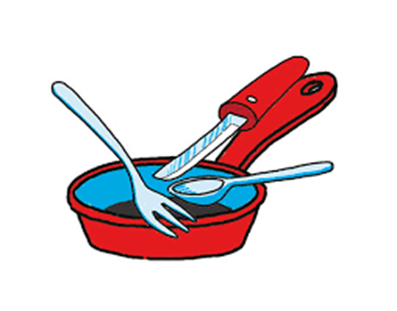 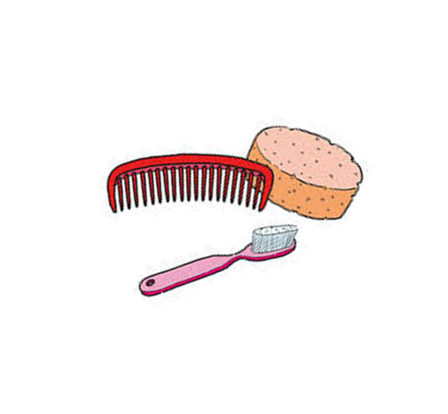 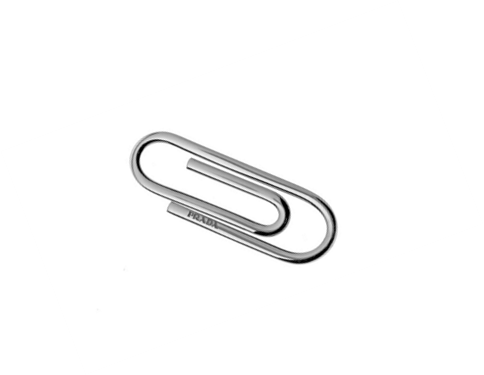 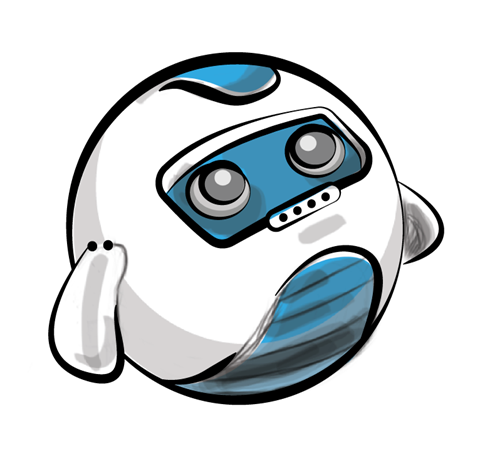 ¡Rápido!

Escoge un objeto que tengas cerca
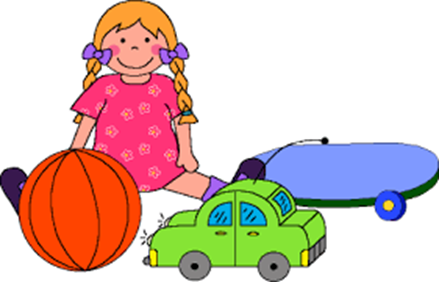 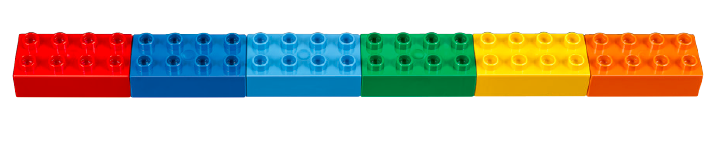 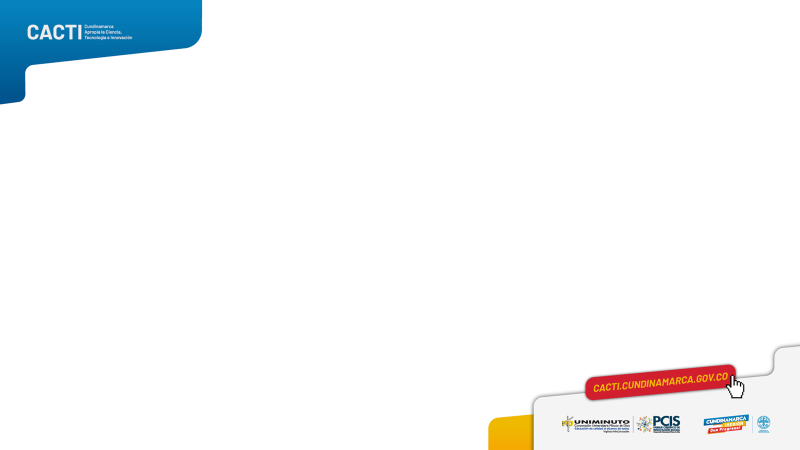 Exploración de sonidos
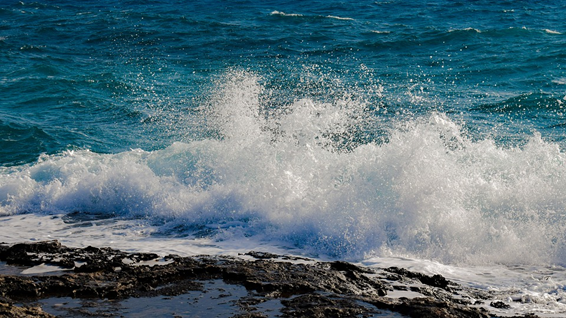 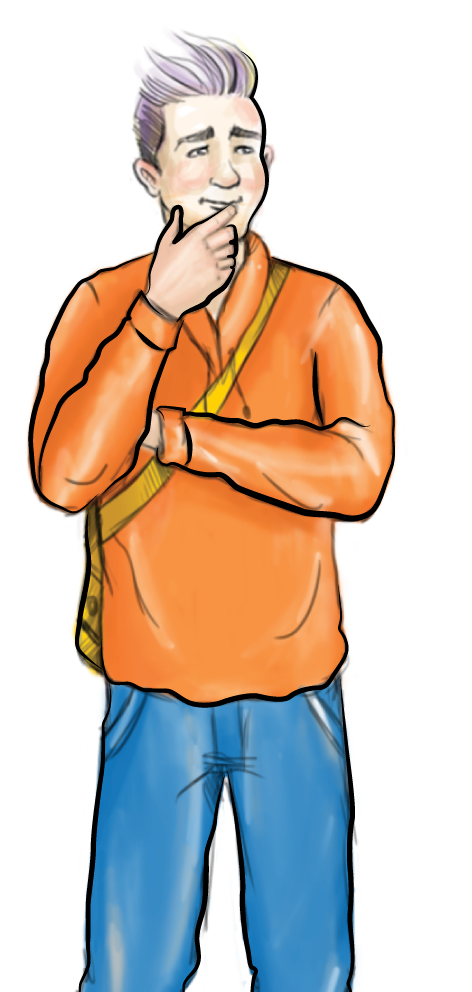 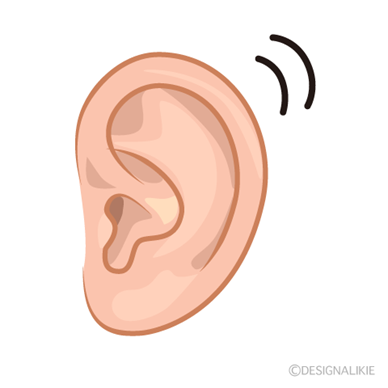 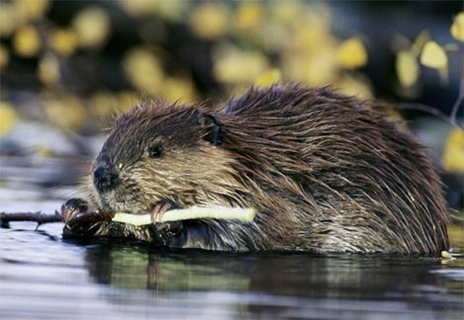 Escucha 
atentamente
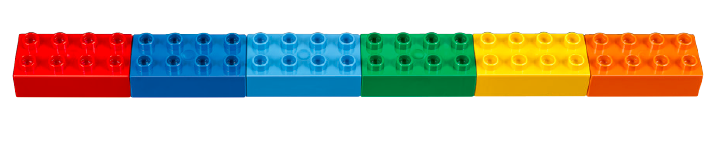 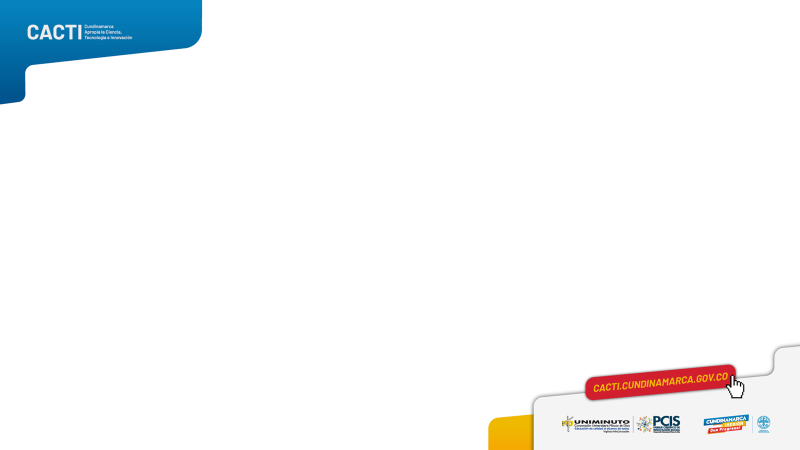 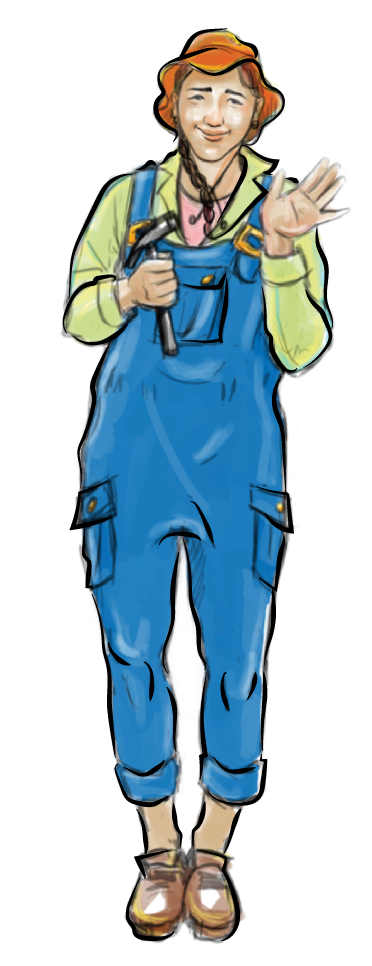 ¡Vamos a divertirnos un poco con Kahoot!
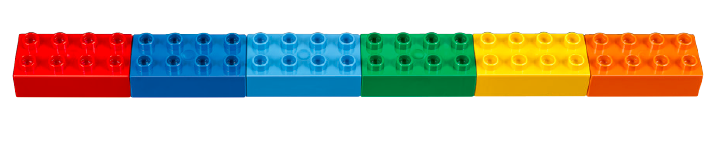 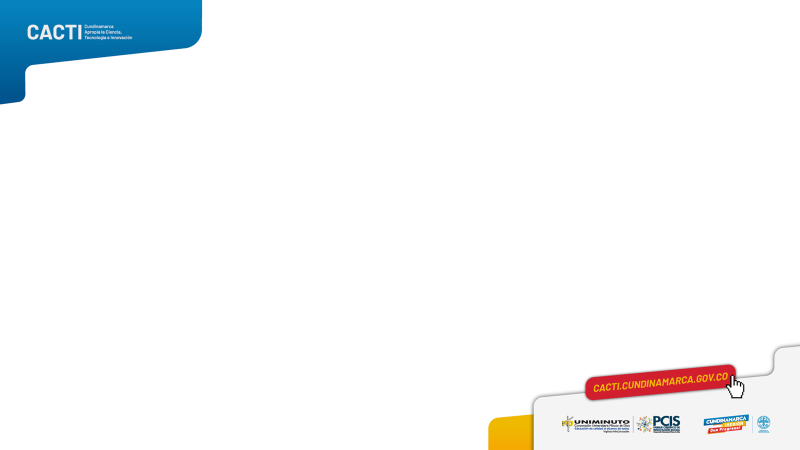 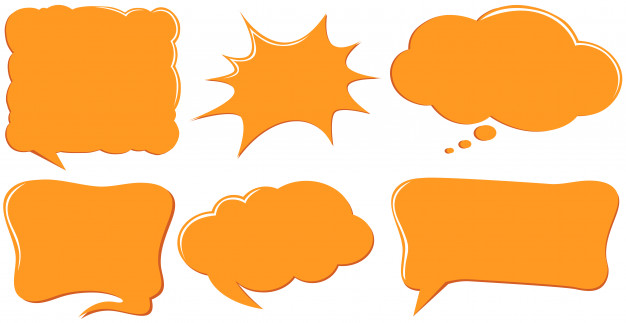 Experiencias
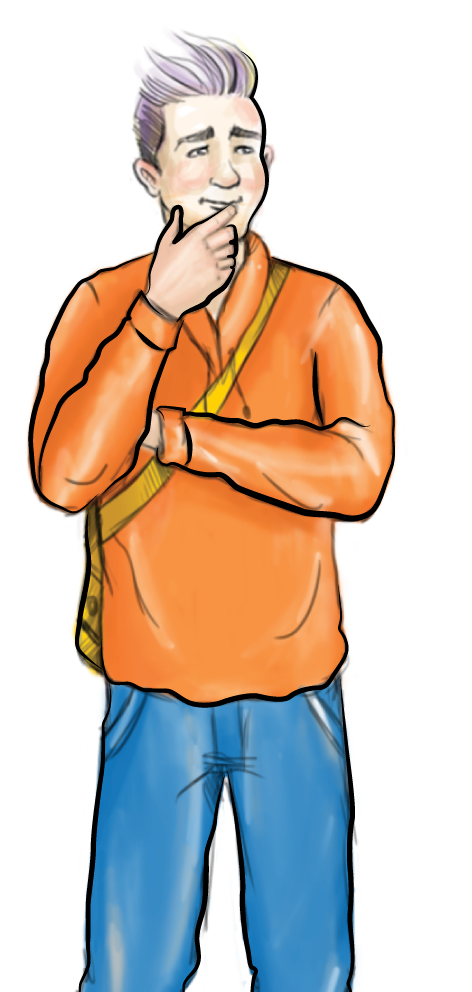 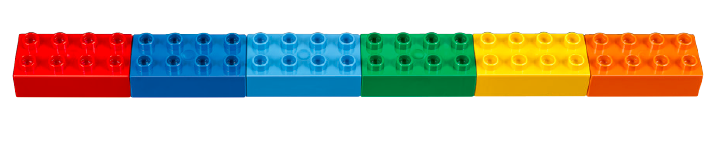 RINCONES DE JUEGO
Rincón Explorando ando con la ciencia
Rincón Leyendo con la tecnología
Rincón Ingeniería y su mundo artístico
Rincón Jugando con el pensamiento lógico matemático
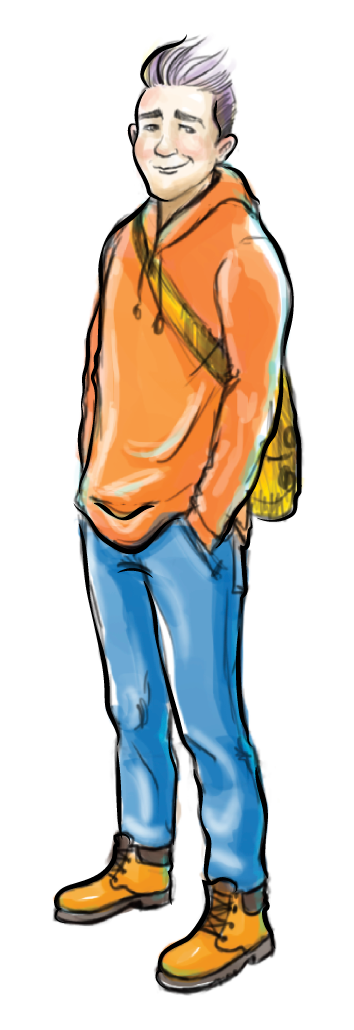 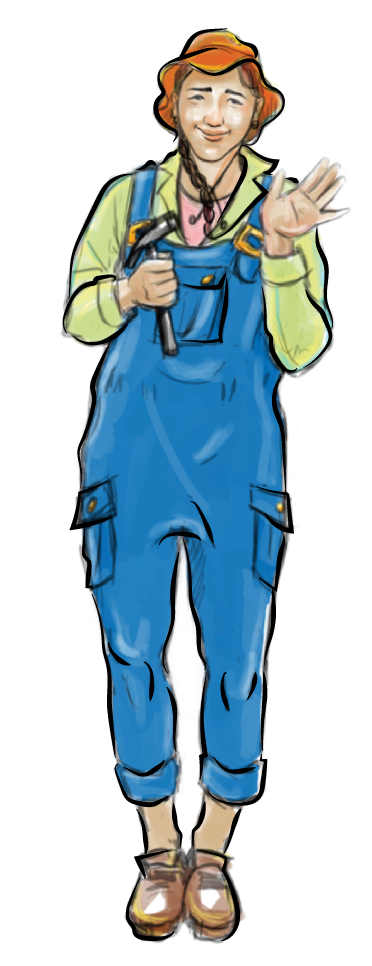 ¡Gracias!
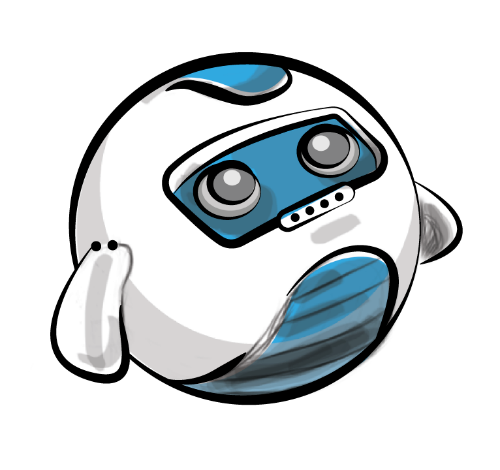 Mayor información:
Componente de Agentes Educativos Primera Infancia
313 449 7865 – 304 421 95 96